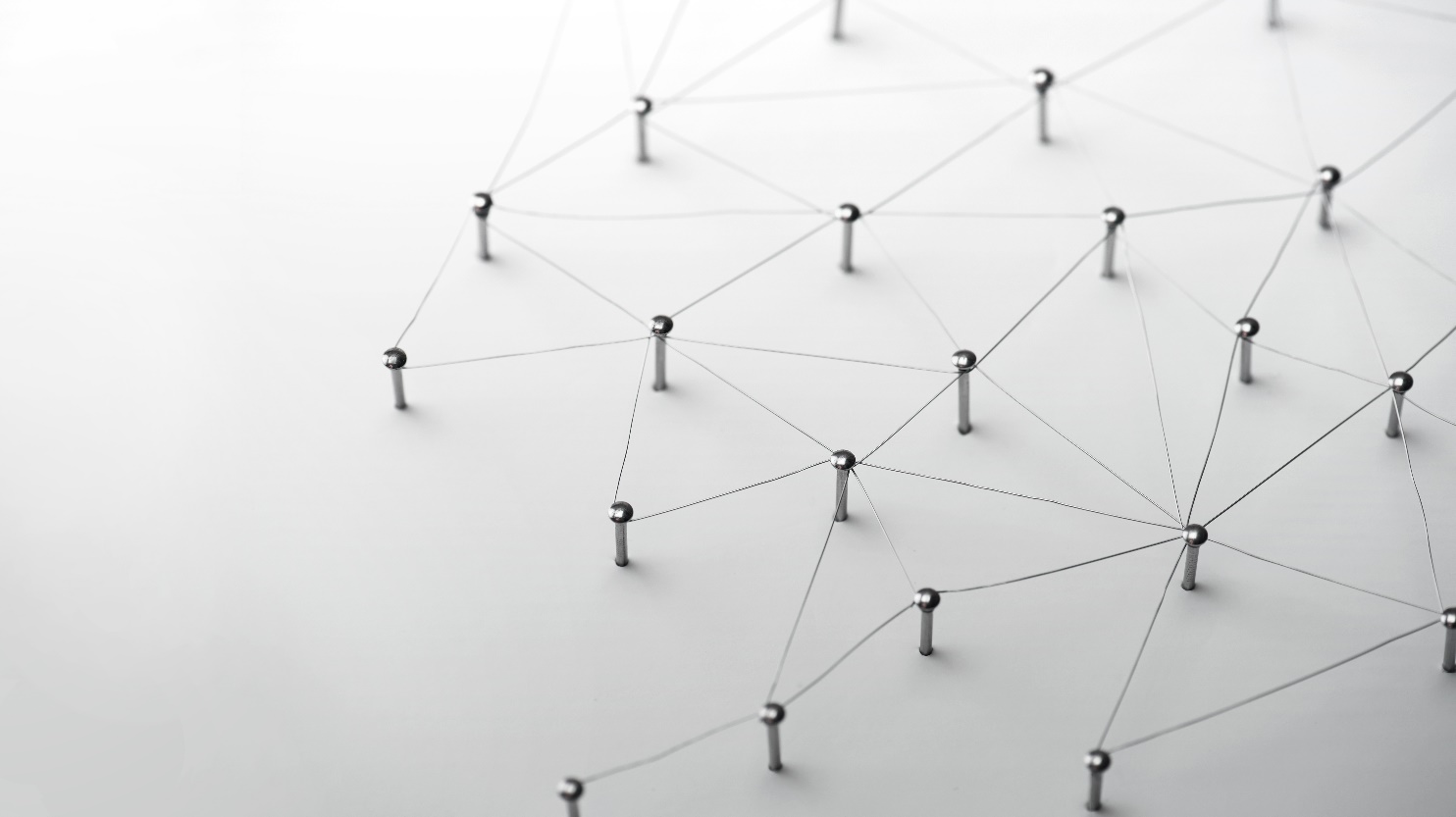 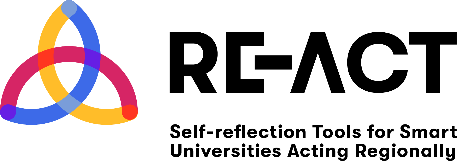 Enhancing multi-stakeholders’ capacity to engage in regional smart specialisation strategies
http://ris3heinnovate.eu/
The course offers regional actors a journey through the key concepts supporting HEINNOVATE for RIS3 and its potential for supporting collaborative processes between the actors of the triple/ quadruple helix at regional level. 
At the end of the training, participants shall:
Be familiar with the key concepts related to RIS3 (research and innovation strategies for smart specialisation) and their relevance in the current and future context;
Be able to identify the different types of stakeholders involved in the design and implementation of innovation-driven regional development strategies, their specific roles and benefits of multi-stakeholder cooperation;
Be familiar with the HEInnovate tool and how it supports the role of universities and collaboration with other stakeholders of the innovation ecosystem;
Be familiar with the HEInnovate for RIS3 new self-reflection online tool and how it supports the role of the various regional stakeholders for a successful innovation-driven ecosystem;
Understand the potential of cooperating with HEIs and explore the most efficient ways to collaborate with HEIs, as well as with other regional stakeholders for the mutual benefit of all players from the regional innovation system;
Be able to be involved in HEI self-assessment processes.
COURSE METHODOLOGY
Duration: XXXXXXX
Xh synchronous training (online)
Xh self study
DATES
Session #1: xx/xx/xxxx
Session #2: xx/xx/xxxx
PARTICIPATE IN THE COURSE!
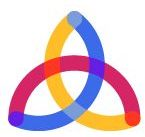 Do you work in or represent a representative of business, a
local public administration, RIS3 responsible organizations and civil society/consumers/workers?
 
Do you want to participate in the course in order to be more aware, informed and willing to participate and contribute to regional development?

Contact us for more information: 
[E-MAIL OF LOCAL PARTNER REPRESENTATIVE]
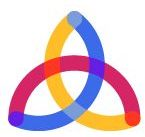 HEInnovate for RIS3: http://ris3heinnovate.eu/
CONSORTIUM
SOCIAL MEDIA
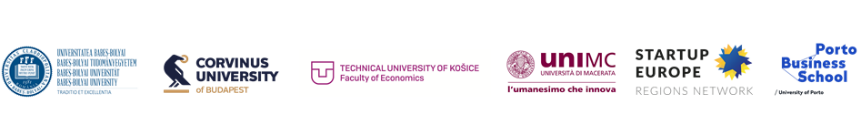 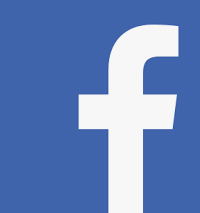 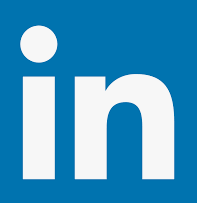 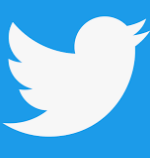 The European Commission support for the production of this publication does not constitute an endorsement of the contents, which reflects the views only of the authors, and the Commission cannot be held responsible for any use which may be made of the information contained therein. (Project Nº.: 612903-EPP-1-2019-1-PT-EPPKA3-PI-FORWARD)
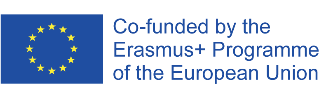